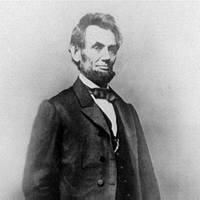 Abraham Lincoln
By: Devon gulley aka strippa man
Lincoln case document
Summary: Wooster owed Wisner $3,000 for goods and merchandise. Wooster failed to pay, and Wisner sued in an action of assumpsit seeking $3,000. Wooster retained Lincoln and pleaded non-assumpsit. Apparently, the parties reached an agreement, and the court dismissed the case.
 
http://hdl.loc.gov/loc.rbc/lprbscsm.scsm1512
case
Summary: The people of Illinois, for the use of White, retained Lincoln and sued Yount to collect a $12,000 debt. White, the administrator de bonis non of Joseph Davis's estate, charged that Yount, as administrator of Marcus Snow's estate, was liable for the $12,000 due to the Davis estate from Snow, who had been administrator de bonis non of Davis's estate until his death. White stated that the $12,000 debt that Snow owed the estate came from Snow's selling real and personal property from the estate. The court ruled for Yount.
 
http://hdl.loc.gov/loc.rbc/lprbscsm.scsm1510
case
Summary: Allen sued the Illinois Central Railroad and requested $300 in damages. The railroad retained Lincoln, who demurred to Allen's declaration. The court sustained the demurrer and dismissed the case.
 
http://hdl.loc.gov/loc.rbc/lprbscsm.scsm1495
case
Title: The Posey Building of Shawneetown, Illinois, in which Abraham Lincoln and Robert Ingersoll had law offices 
Creator(s): Lee, Russell, 1903-1986, photographer 
http://www.loc.gov/pictures/item/fsa1998022486/pp/
picture
Title: [Abraham Lincoln, Congressman-elect from Illinois. Three-quarter length portrait, seated, facing front] 
Creator(s): Shepherd, Nicholas H., photographer 
Date Created/Published: [Springfield, Ill., 1846 or 1847]
Medium: 1 photograph : quarter plate daguerreotype ; plate 4 1/4 x 3 1/4 in.
Summary: This daguerreotype is the earliest-known photograph of Abraham Lincoln, taken at age 37 when he was a frontier lawyer in Springfield and Congressman-elect from Illinois
http://hdl.loc.gov/loc.pnp/cph.3g02439
picture
Title: The Coles County Court House in Charleston, Ills., in which Lincoln often practiced law and before which he made a short speech in the evening after his fourth joint debate with Douglas, Sept. 18, 1858 
Date Created/Published: [between 1860 and 1898?]
Medium: 1 photographic print : albumen.
Summary: Photograph showing courthouse with people and horse-drawn wagons in front.
Reproduction Number: LC-DIG-ppmsca-19197 (digital file from original)
Rights Advisory: No known restrictions on publication.
http://hdl.loc.gov/loc.pnp/ppmsca.19197
picture
Title: [Excerpt of Lincoln's speech, final debate with Stephen A. Douglas from Abraham Lincoln's scrapbook of the Illinois political campaign of 1858] 
Date Created/Published: [1858]
http://hdl.loc.gov/loc.pnp/cph.3b46465
picture
Title: Abraham Lincoln at home 
Creator(s): Whipple, John Adams, 1822-1891, photographer 
Date Created/Published: [1860, c1865]
http://hdl.loc.gov/loc.pnp/ppmsca.23724
picture
Title: [Abraham Lincoln, immediately prior to Senate nomination, Chicago, Illinois] 
Creator(s): Hesler, Alexander, 1823-1895, photographer 
Date Created/Published: [1857 February 28, printed later]
http://hdl.loc.gov/loc.pnp/cph.3a09624
picture
Title: [Abraham Lincoln while campaigning for the U.S. Senate, taken in Chicago, Illinois 
Creator(s): Von Schneidau, Polycarp., photographer 
Date Created/Published: 1854 Oct. 27 [printed later]
http://hdl.loc.gov/loc.pnp/cph.3a13087
picture
Title: [Abraham Lincoln while a traveling lawyer, taken in Danville, Illinois 
Creator(s): Joslin, Amon T., photographer 
Date Created/Published: 1857 May 27 [printed later]
http://hdl.loc.gov/loc.pnp/cph.3a18603
picture
Title: Abraham Lincoln, Republican candidate for president of the United States 
Creator(s): Baker & Godwin, engraver 
Date Created/Published: [New York] : Published and for sale by Baker & Godwin, Tribune Buildings, N.Y., c1860.
Medium: 1 print on calendered paper : woodcut with letterpress ; image 39.3 x 55 cm.
Summary: A print for a large campaign banner or poster for Republican presidential candidate Abraham Lincoln. It features a central roundel with a bust portrait of the candidate, flanked by standing deities Justice and Liberty. Justice (left) holds scales and a sword, while Liberty (right) holds the Constitution and a staff with Phrygian cap. An eagle with wings spread perches atop the roundel, behind which are several American flags on pointed staffs. Below the roundel a document "The Union" and a fasces lie on the ground. The image appears to have been printed from the same blocks (or a stereotype of them) as Baker & Godwin's 1856 banner for Millard Fillmore (no. 1856-6). Only the central portrait has changed.
http://hdl.loc.gov/loc.pnp/ppmsca.19254
picture
Title: [Abraham Lincoln, head-and-shoulders portrait, facing slightly left, taken in Pittsfield, Illinois, two weeks before the final Lincoln-Douglas debate in Lincoln's unsuccessful bid for the Senate, October 1, 1858] 
Creator(s): Jackson, Calvin, fl. 1858-1882, photographer 
Date Created/Published: 1858 October 1.
http://hdl.loc.gov/loc.pnp/cph.3g13901
wordle